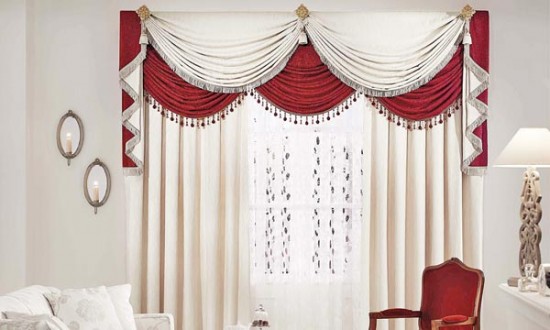 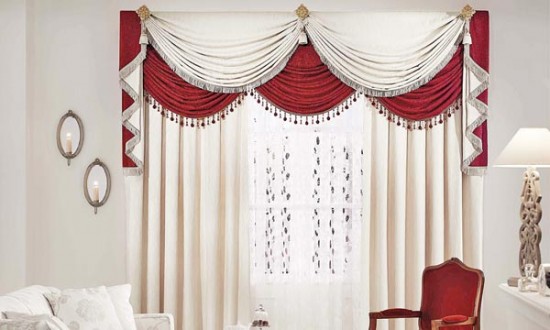 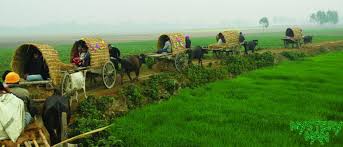 স্বাগতম
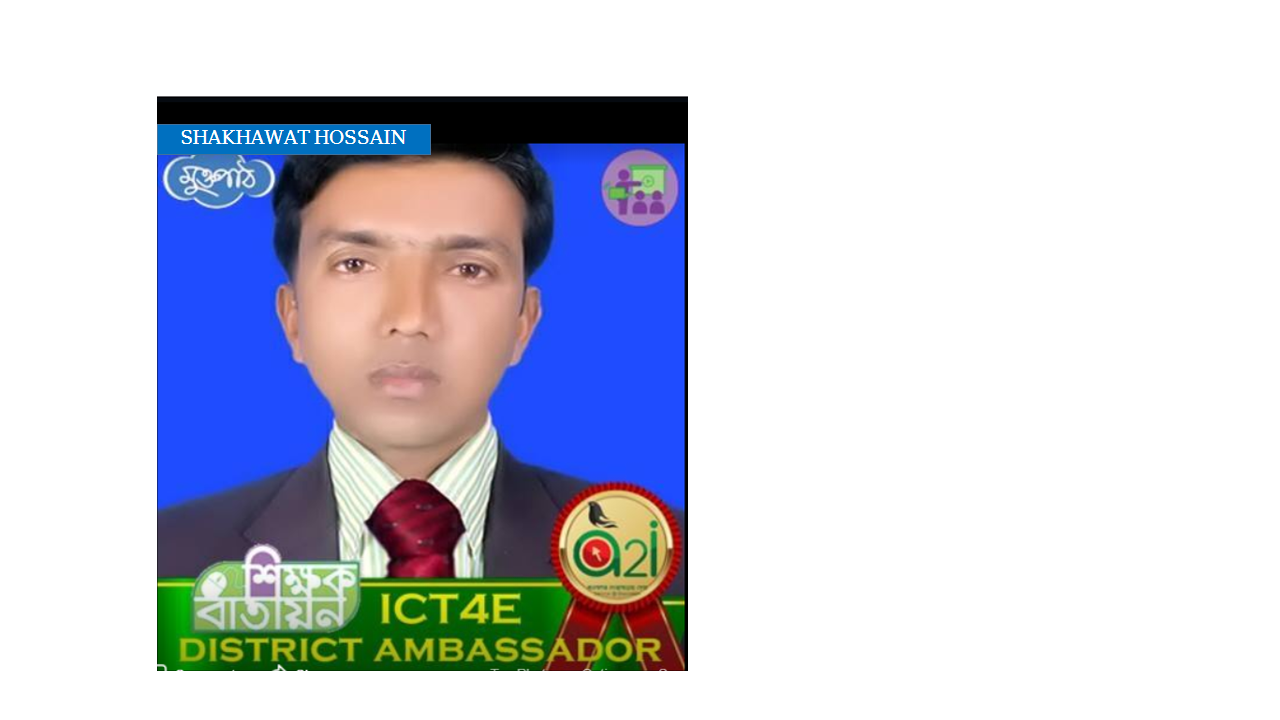 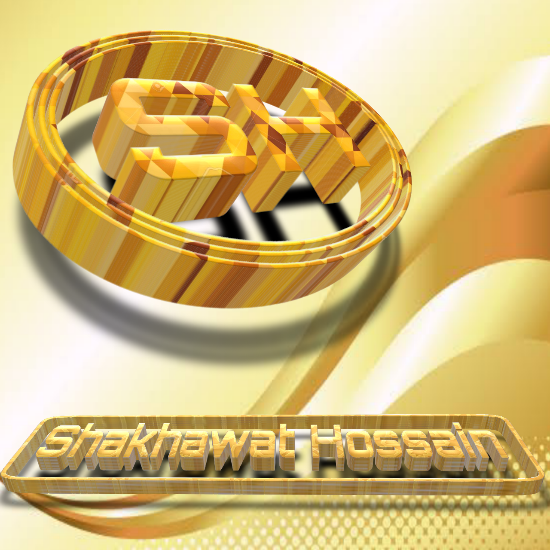 পরিচিতি
শাখাওয়াৎ হোসেন
সহকারী  শিক্ষক
shakhawatbpdm@gmail.com
            বাজিতপুর দাখিল মাদ্রাসা,নবাবগঞ্জ,দিনাজপুর
                          ০১৭১৭-৭২২২৭৯
পাঠ পরিচিতি
শ্রেণিঃ পঞ্চম
বিষয়ঃ বাংলা প্রথম পত্র
গদ্যঃএই দেশ এই মানুষশ
সময়ঃ ৪৫ মিনিট
2
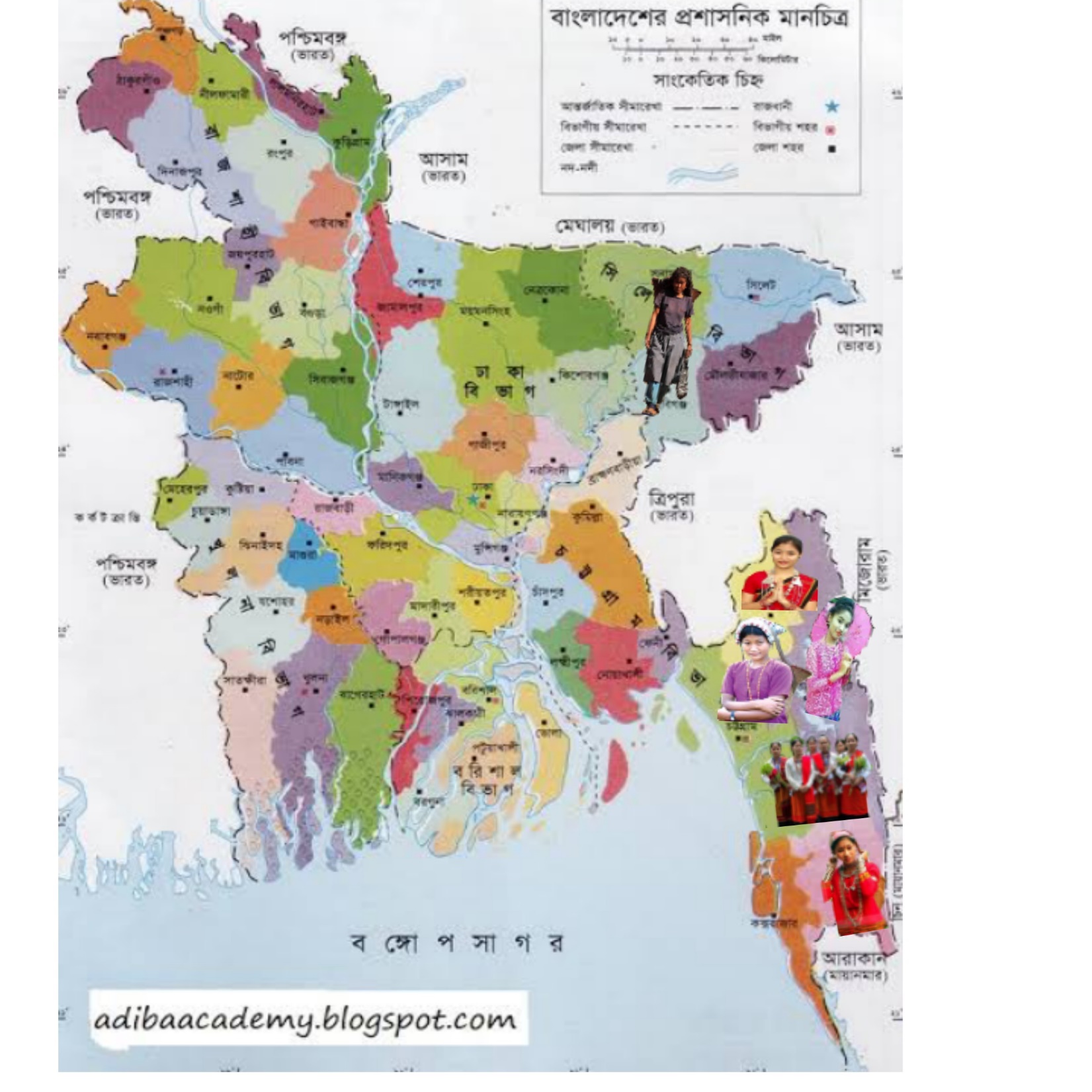 ডান পর্শের চিত্রে কি দেখতে পাচ্ছ?
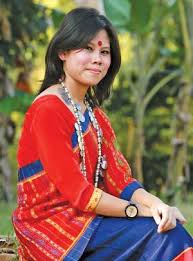 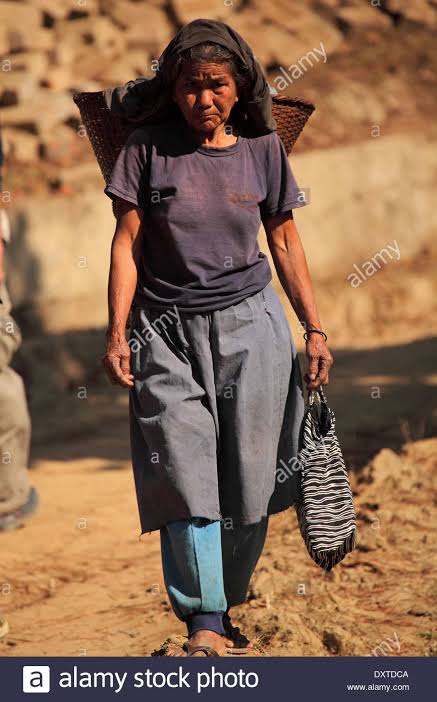 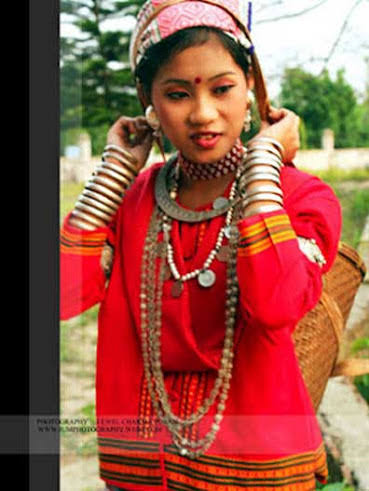 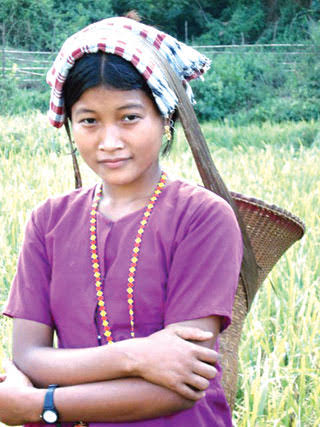 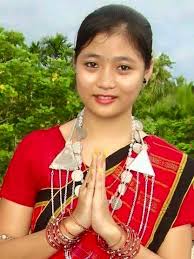 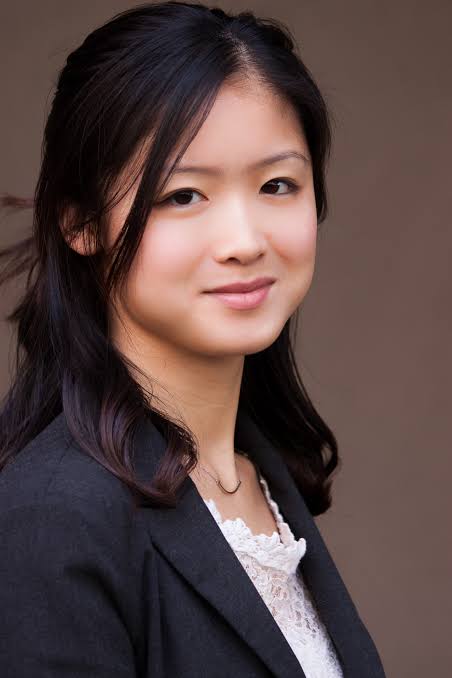 ছবির মানুষগুলো দেখতে কেমন?
ছবিতে কাদের দেখা যাচ্ছে?
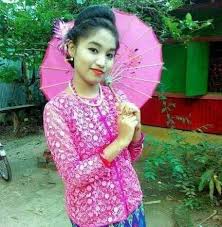 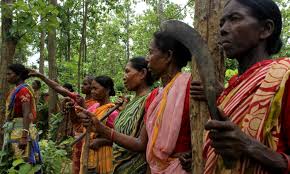 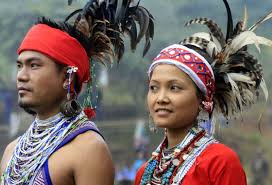 মানুষগুলো সম্পর্কে তোমাদের কনো ধারণা আছে কি?
নিচের চিত্রে ক্লিক করুন।
আমরা আজ যে পাঠটি শুরূ করব, সেই পাঠটি হবে বাংলাদেশ ও বাংলাদেশের মানুষ নিয়ে।
আজকের পাঠ
‘এই দেশ এই মানুষ’
এই পাঠ শেষে শিক্ষার্থিরা………
শোনাঃ
1.2.1 উচ্চারিত পঠিত বাক্য, কথা মনোযোগ সহকারে বর্ণানা শুনে বুঝতে পারবে।
বলাঃ
1.1.2 যুক্তবর্ণ সহযোগে তৈরি শব্দযুক্ত বাক্য স্পষ্ট ও শুদ্ধভাবে বলতে পারবে।
পড়াঃ
1.৩।২ পাঠে ব্যবহ্রত যুক্তব্যঞ্জন সংবলিত শব্দ যোগে গঠিত বাক্য সাবলীলভাবে পড়তে পারবে।
লেখাঃ
1.৪.১ যুক্তব্যঞ্জন ভেঙ্গে লিখতে পারবে।
১।৪।২ যুক্তব্যঞ্জন ব্যবহার করে নুতুন নুতুন শব্দ লিখতে পারবে।
১।৪।৩ যুক্তব্যঞ্জন সহযোগে গঠিত নুতুন নুতুন শব্দ ব্যবহার করে বাক্য লিখতে পারবে।
সরবপাঠ
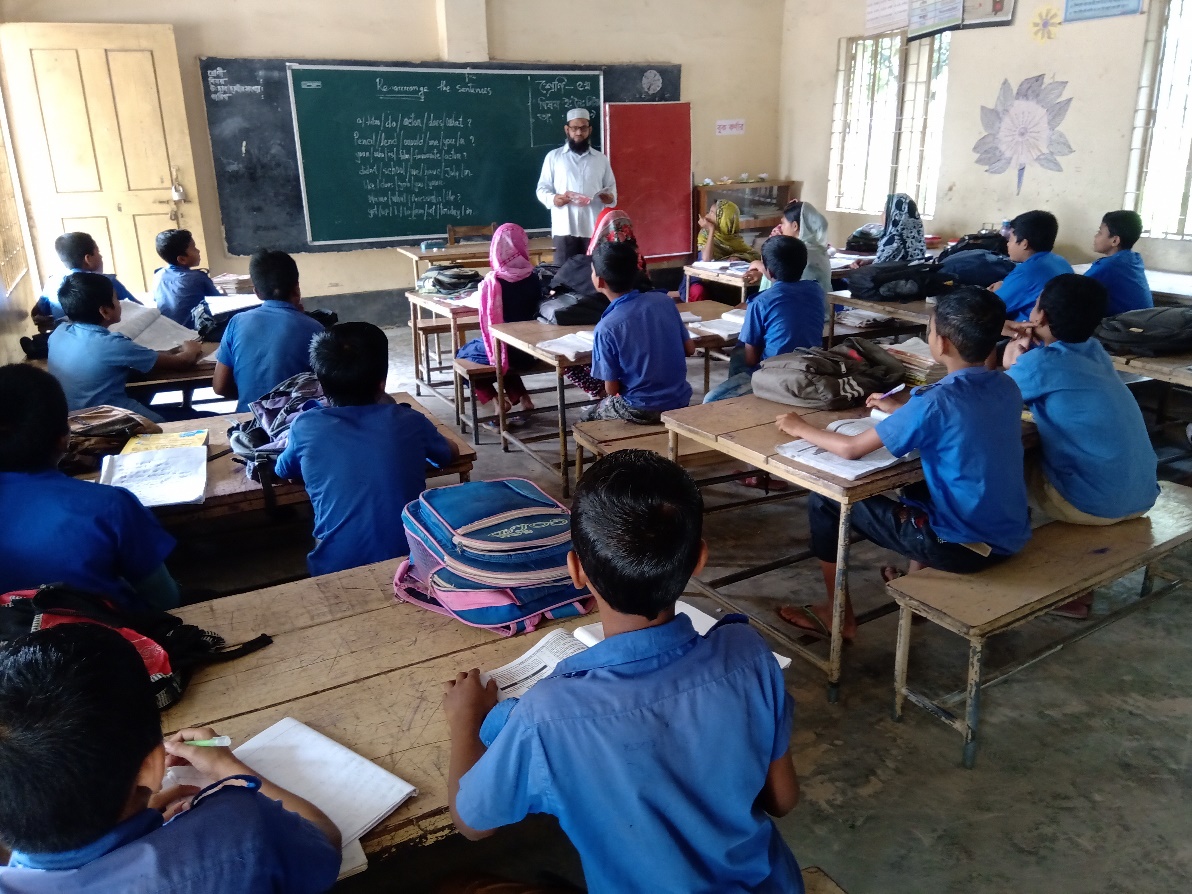 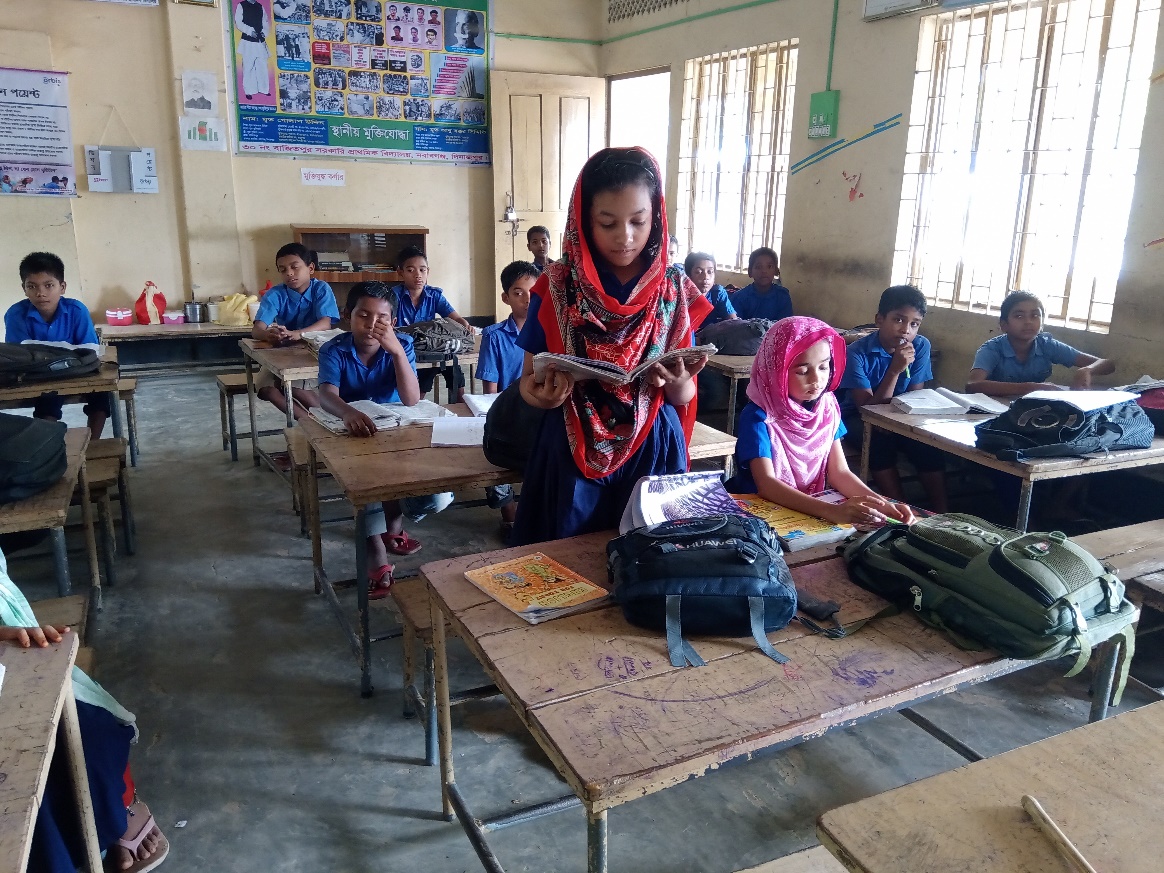 আদর্শ
পাঠ
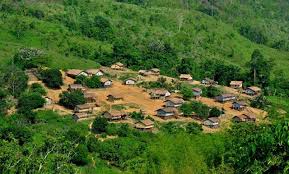 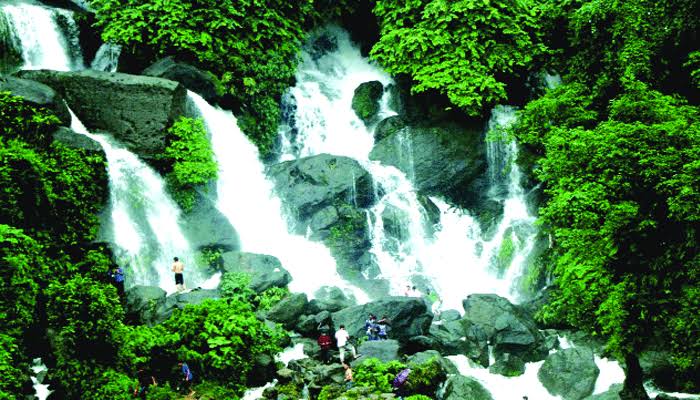 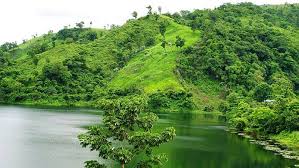 পাহাড়ে ঘেসে যাওয়া নদী
পাহাড়ে ঘর বাড়ি
পাহাড়ে ঝর্ণা
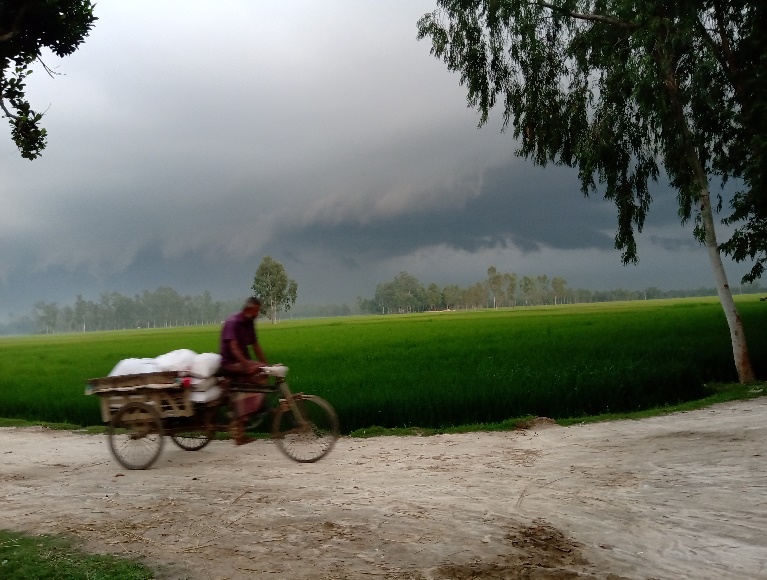 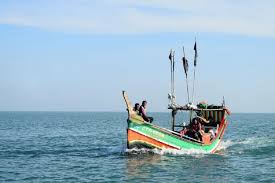 আকাশ
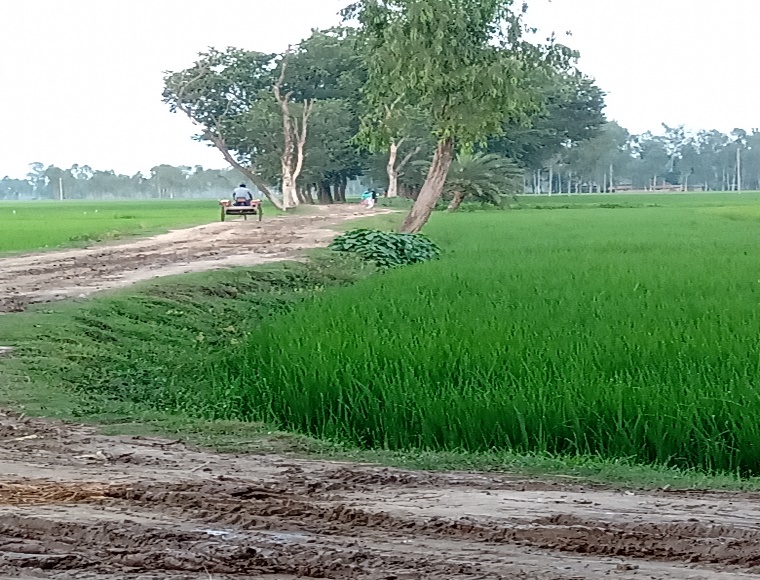 আকাশ
গ্রামের মেঠো পথ
সমুদ্র
প্রকৃতিতে রয়েছে নানা বৈচিত্র্য- কোথাও পাহাড়,কোথাওঝর্ণা, কোথাও নদী,সমুদ্রের বেলাভূমি।
যুক্ত বর্ণ দিয়ে শব্দ গঠন
বর্ণ
শব্দগঠন
যুক্তবর্ণ
ঞ   +   চ
ঞ্চ
তঞ্চঙ্গা
ঙ   +    গ
ঙ্গ
ন্দু
ন  +   দ
হিন্দু
বন্ধু
ন্ধু
ন  +   ধ
জন্ম
ন  +   ম
ন্ম
ক্ষ
অক্ষর
ক  +  ষ
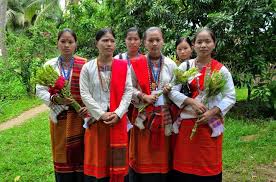 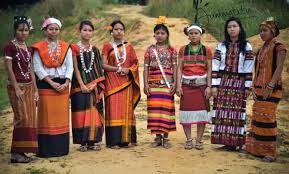 বাংলাদেশে পার্বত্য জেলাগুলোতে বিভিন্ন ক্ষুদ্র জাতি সত্তার লোকজন বসবাস করে।
তঞ্চঙ্গা
মারমা
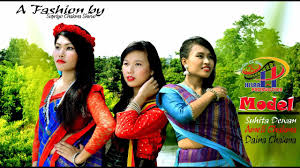 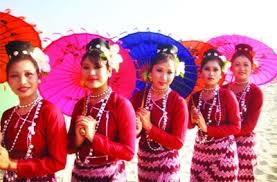 মুরং
চাকমা
একক কাজ
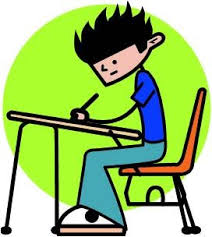 বাংলাদেশের কোন জেলাগুলোতে বিভিন্ন ক্ষুদ্র জাতি সত্তার লোকজন বসবাস করে?
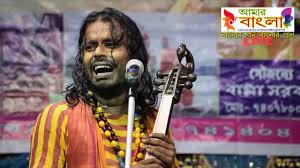 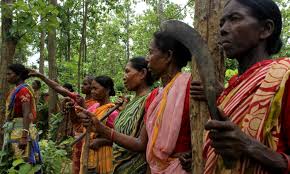 সাঁওতাল
রাজবংশী
রাজশাহী আর জামালপুরে রয়েছে সাঁওতাল ও রাজবংশীদের বসবাস।
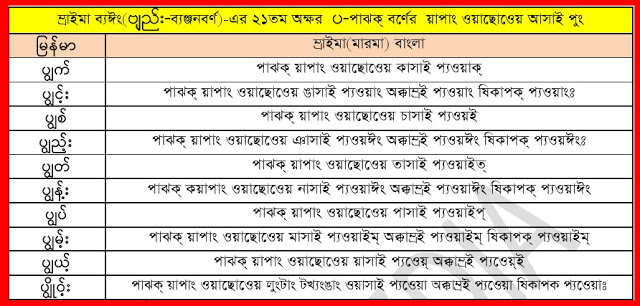 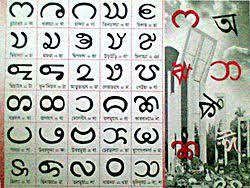 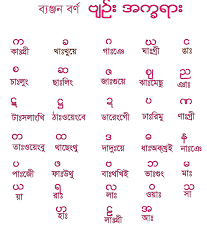 মারমার এর বর্ণ অক্ষর
মুরং এর বর্ণ অক্ষর
চাকমার এর বর্ণ অক্ষর
তাদের রয়েছে নিজ নিজ বর্ণ অক্ষর এবং ভাষা ।
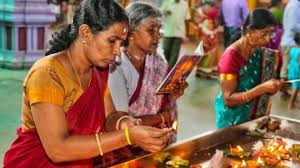 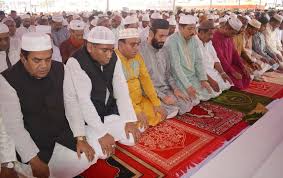 এদেশে রয়েছে নানা ধর্মের লোক। হিন্দু,মুসলমান,বৌদ্ধ,খ্রীষ্টান।
হিন্দু
মুসলমান
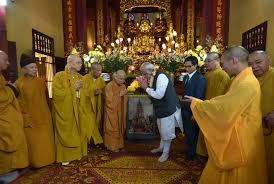 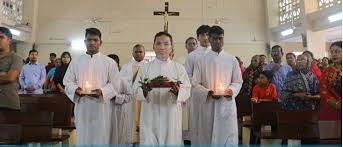 খ্রীষ্টান
বৌদ্ধ
শব্দ দিয়ে বাক্য গঠন
আমাদের দেশে রয়েছে সুন্দর প্রকৃতি।
প্রকৃতিঃ
সৌভাগ্যঃ
আমাদের সৌভাগ্য যে এদেশে জন্মেছি।
বৈচিত্র্যঃ
একই দেশ ,অথচ কত বৈচিত্র্য ।
দেশকে ভালোবাসার মধ্য দিয়েই সার্থক হয়ে ঊঠবে আমাদের জীবন।
সার্থকঃ
কোথাও পাহাড়, কোথাও নদী,কোথাও-বা সমুদ্রের বেলাভূমি।
বেলাভূমিঃ
মূল্যায়ণ
বাম –ডান মিল করণ
ডান
বাম
প্রকৃতিতে রয়েছে নানা……
সাঁওতাল ও রাজবংশীরা
বাংলাদেশে পার্বত্য জেলাগুলোতে….
লোক
ভাষা এবংবর্ণ অক্ষর বিভিন্ন রকমের।
রাজশাহী আর জামালপুরে বাস করে…
চাকমা,মারমা ও মুরং এর...
বৈচিত্র্য
এদেশে রয়েছে নানা ধর্মের......
বিভিন্ন ক্ষুদ্র জাতি সত্তার লোকজন বসবাস করে।
দলীয়কাজ়
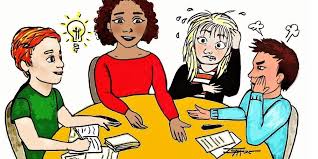 বাংলাদেশের পাঁচটি ধর্মের উৎসবগুলোর নাম লিখ।
বাড়িরকাজ
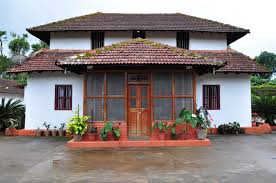 বাংলাদেশের একটি মানচিত্র ত্রঁকে তাতে পার্বত্য চট্রগ্রামসহ বিভিন্ন পাহাড়ি এলাকায় আধিবাসি লোকজন বাস করে তা  চিহ্নিত করে ,একটি তালিকা প্রনয়ন কর।
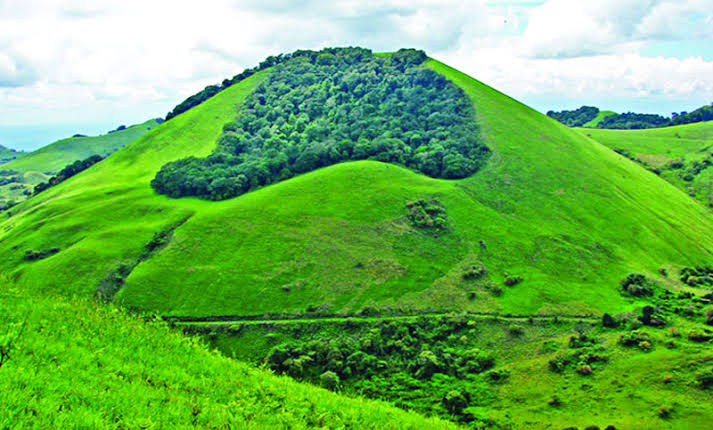 ধন্যবাদ